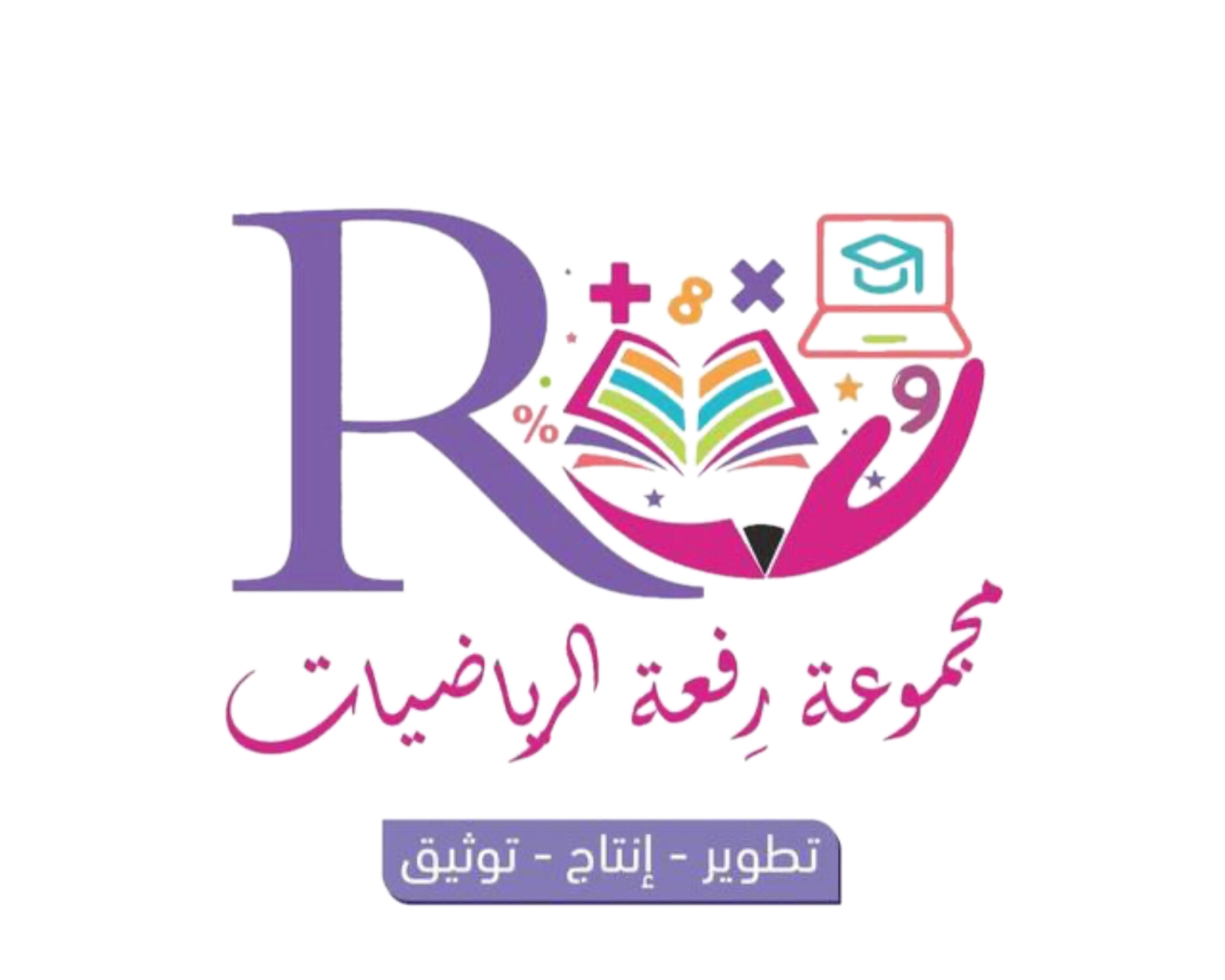 المادة / الرياضيات
الصف/ الرابع
اليوم /
التاريخ /
معلمة المادة / مباركة الزبيدي
مراجعة ما سبق
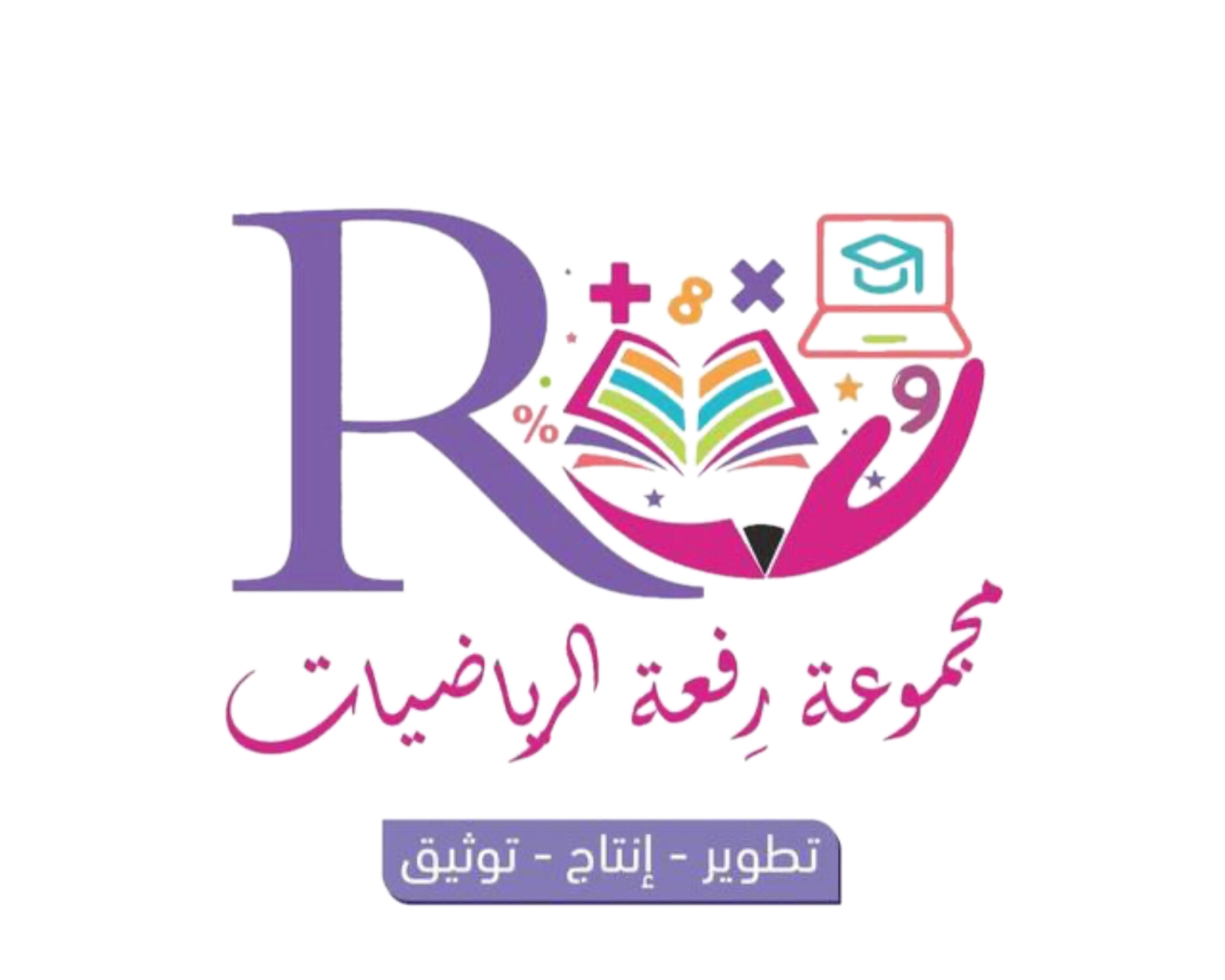 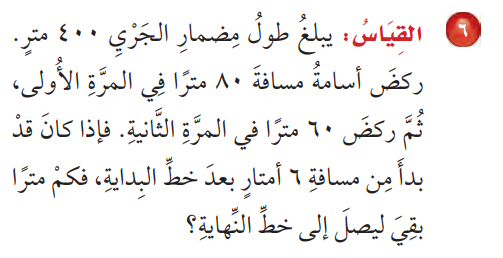 درس اليوم
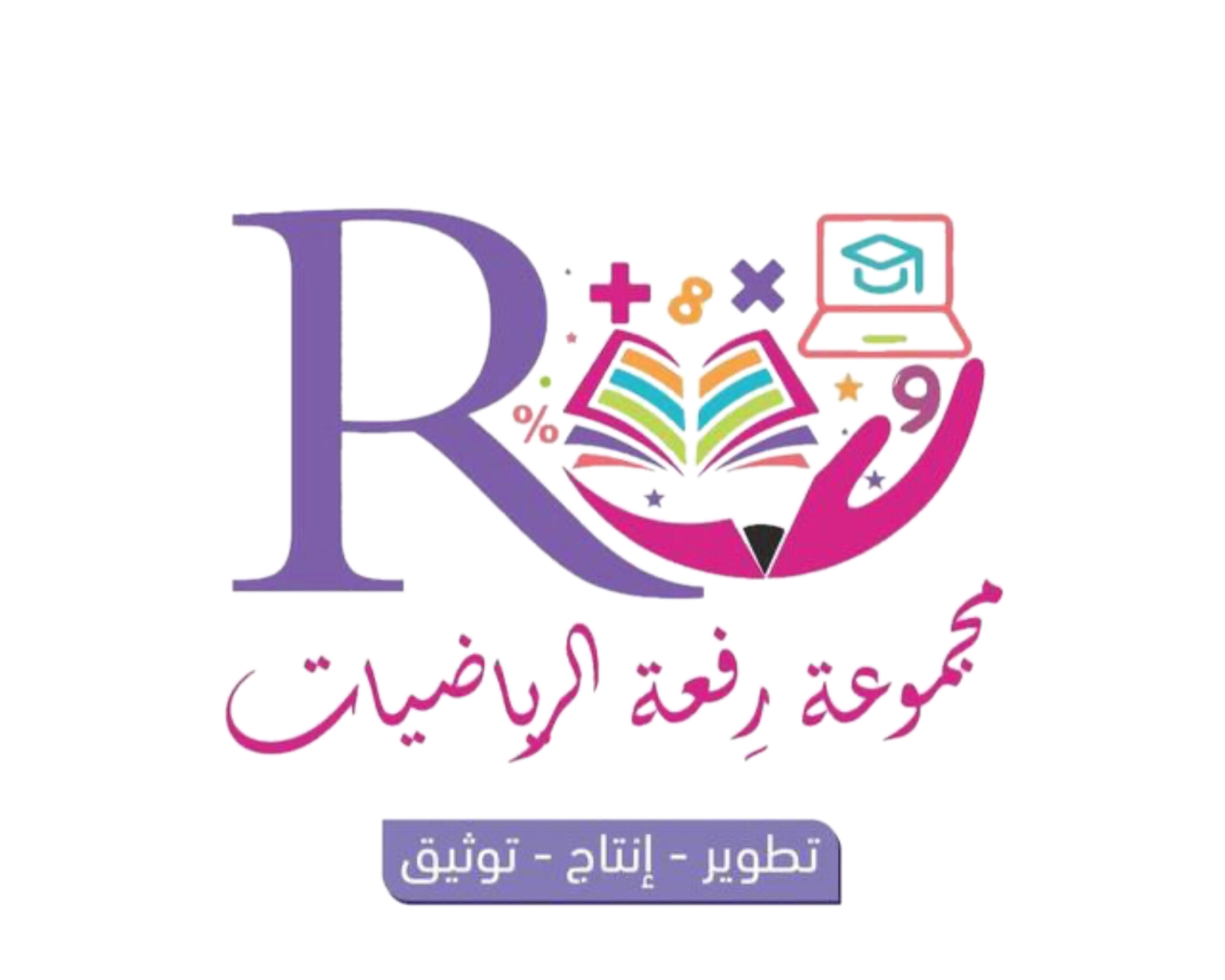 اكتشاف قاعدة الجدول
فكرة الدرس
أبحث عن قاعدة من جدول ثم أطبقها لأحل مسألة .
المفردات
المخرجة
المدخلة
النمط
القاعدة
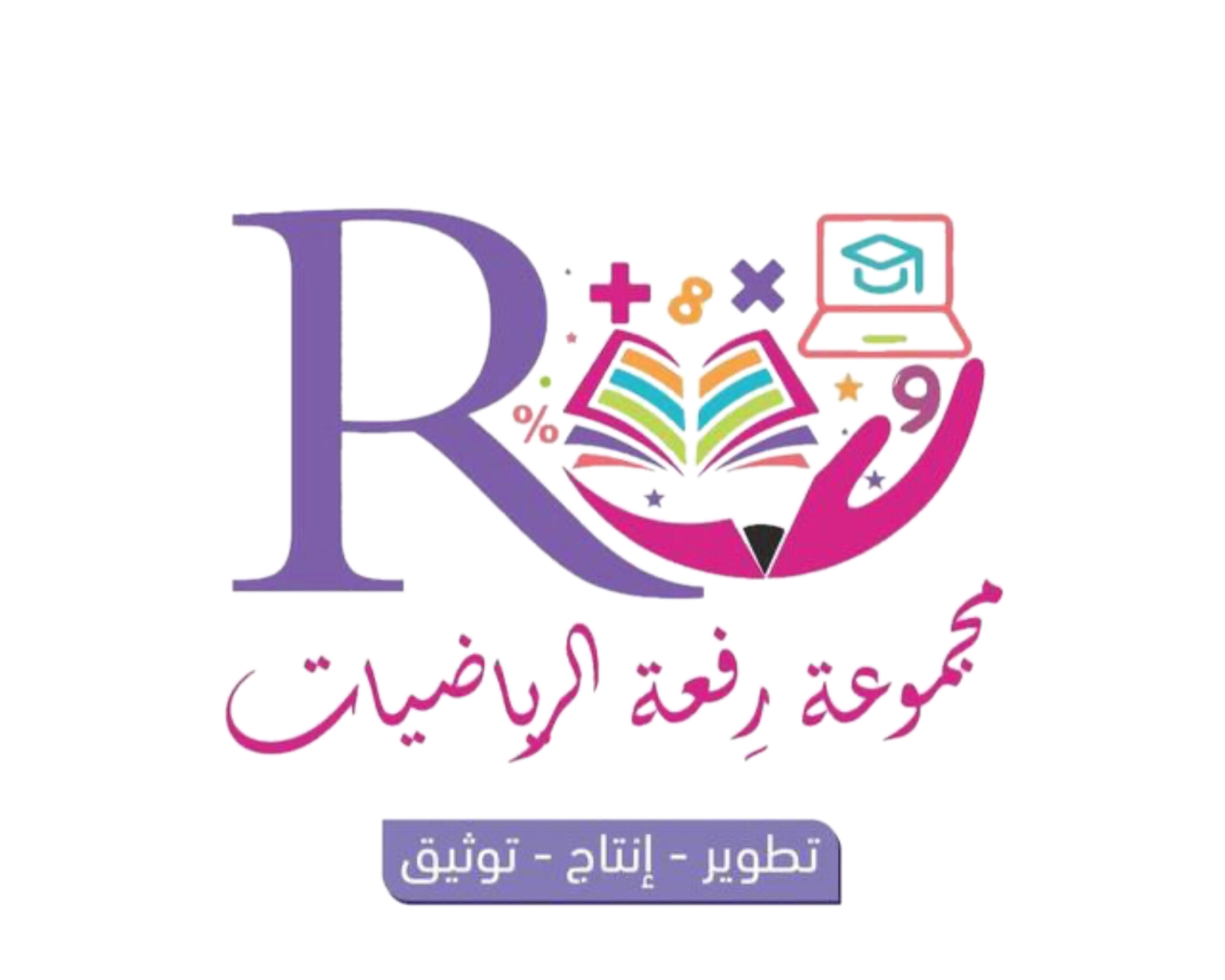 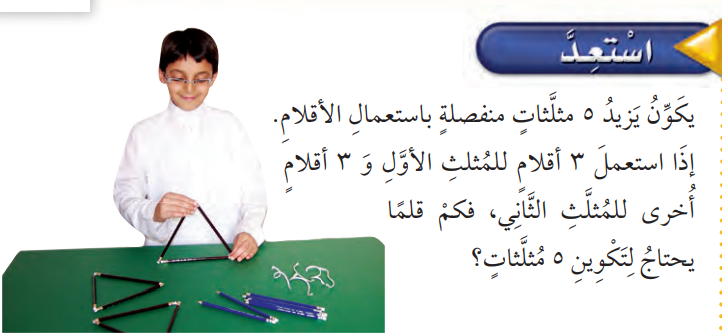 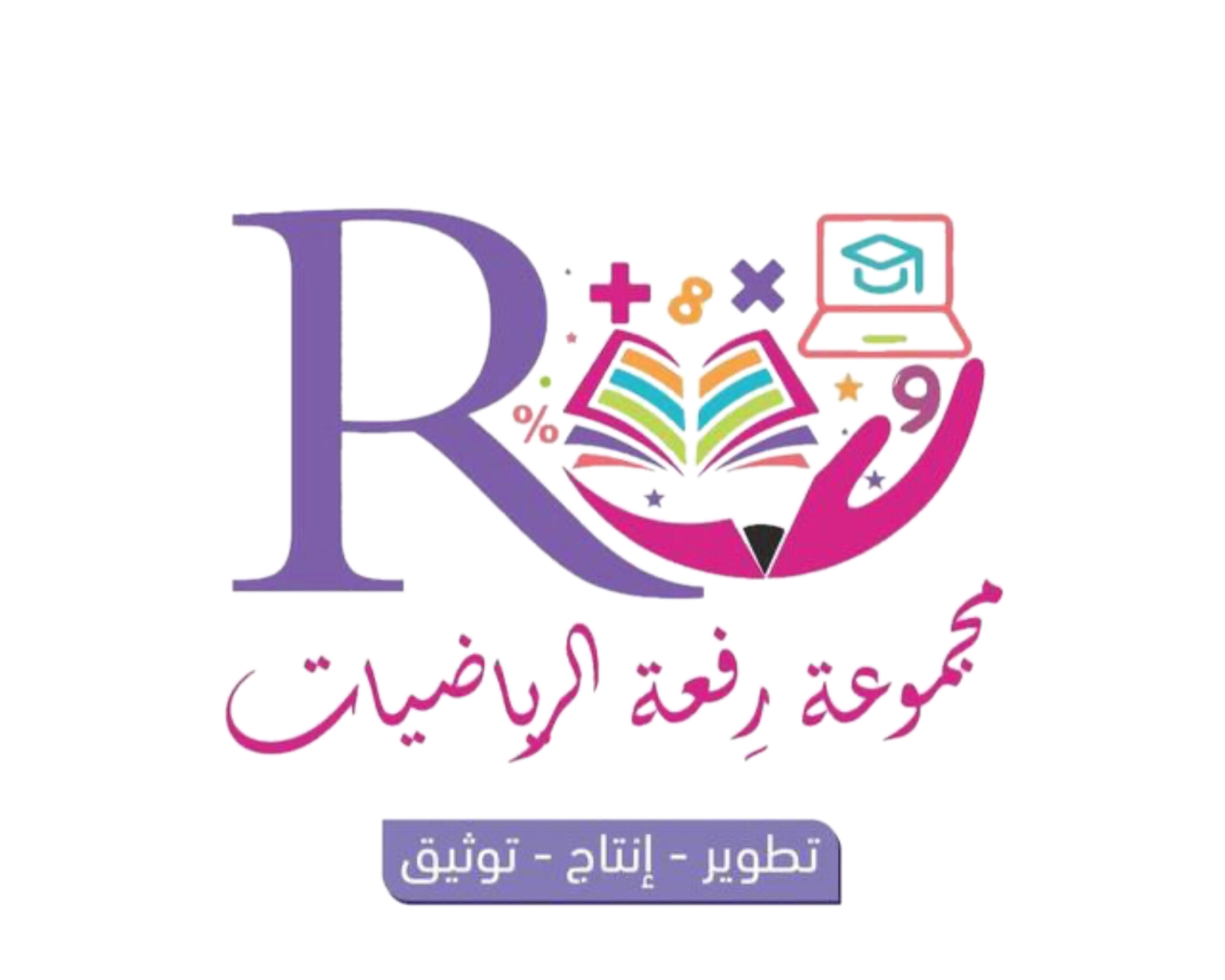 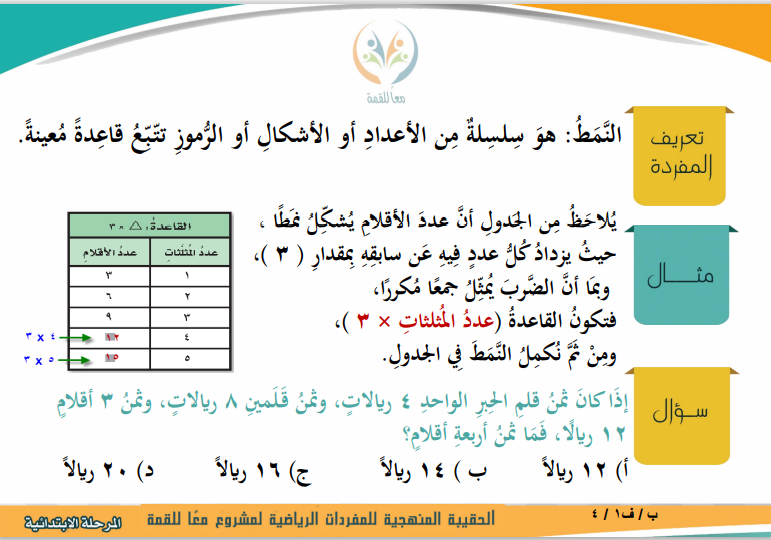 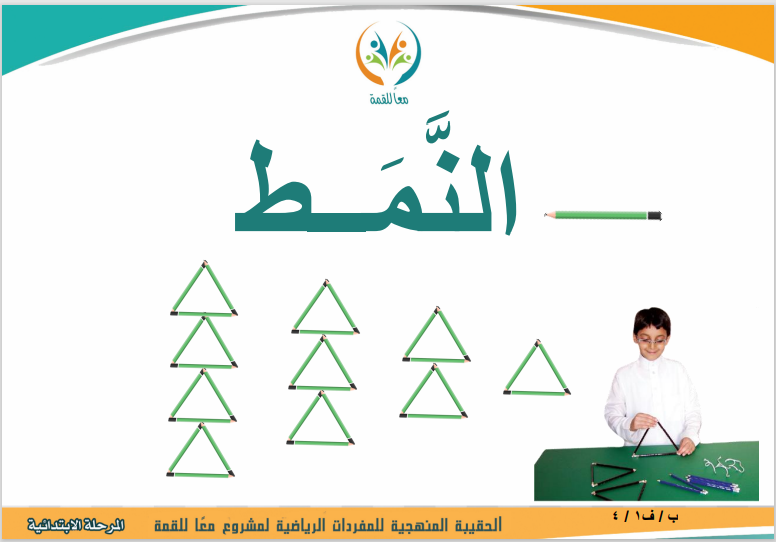 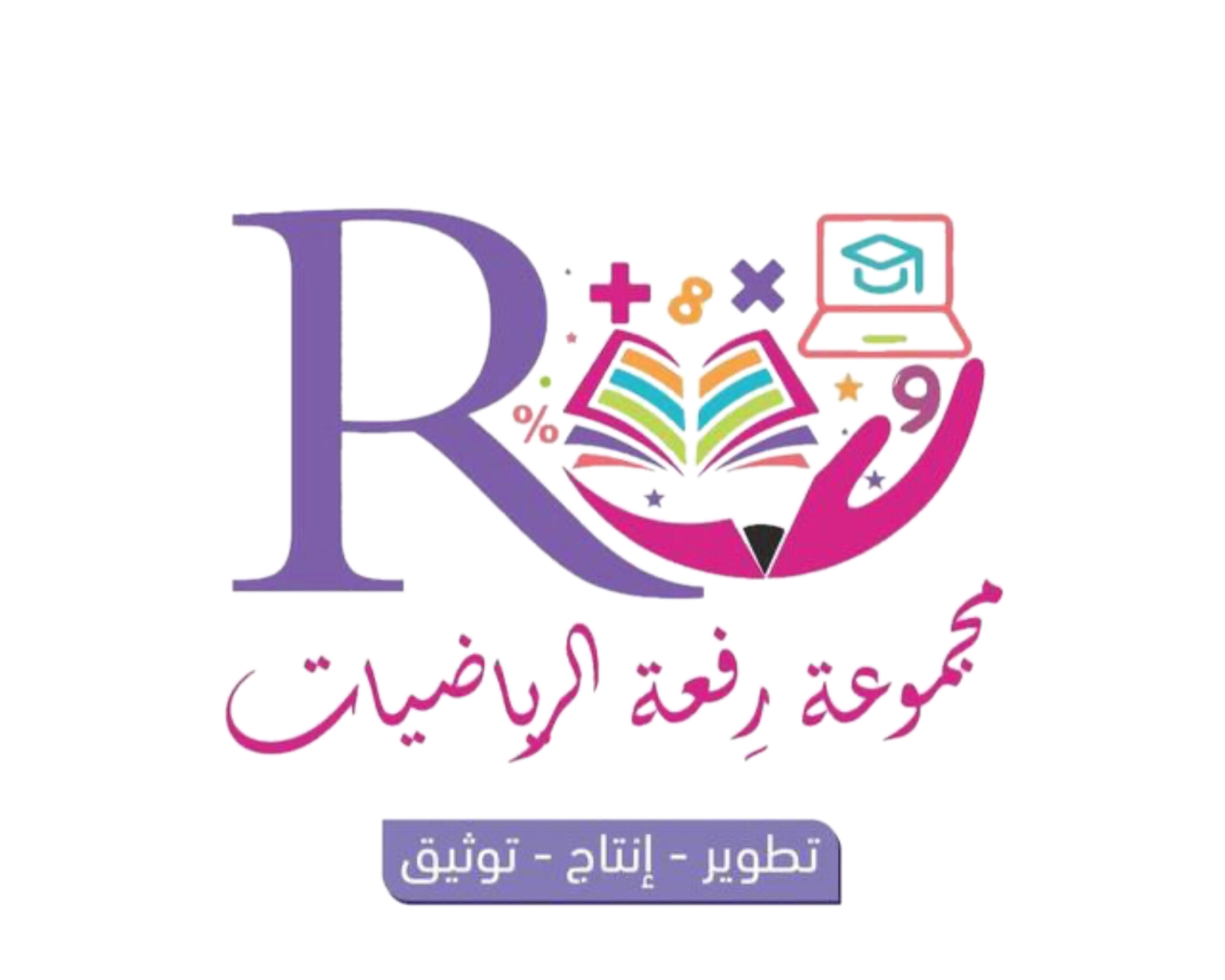 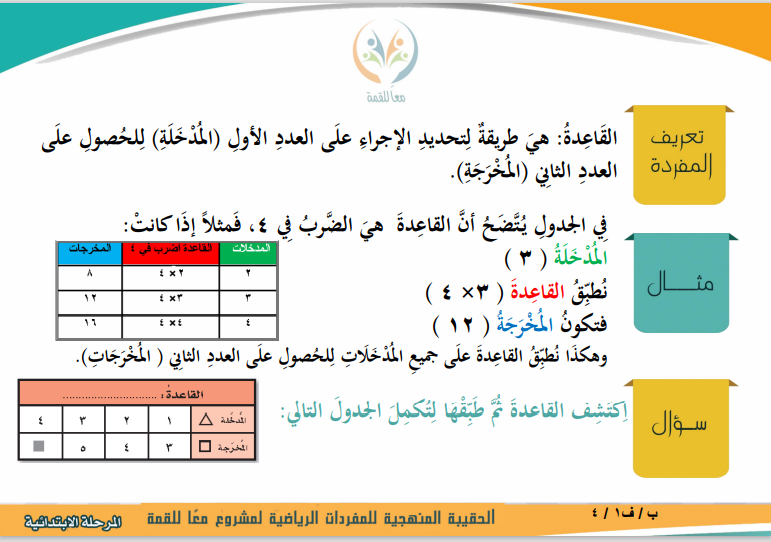 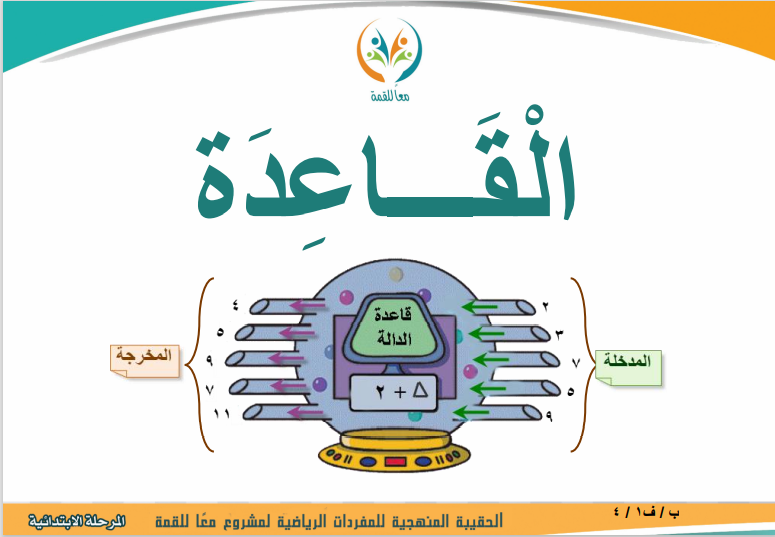 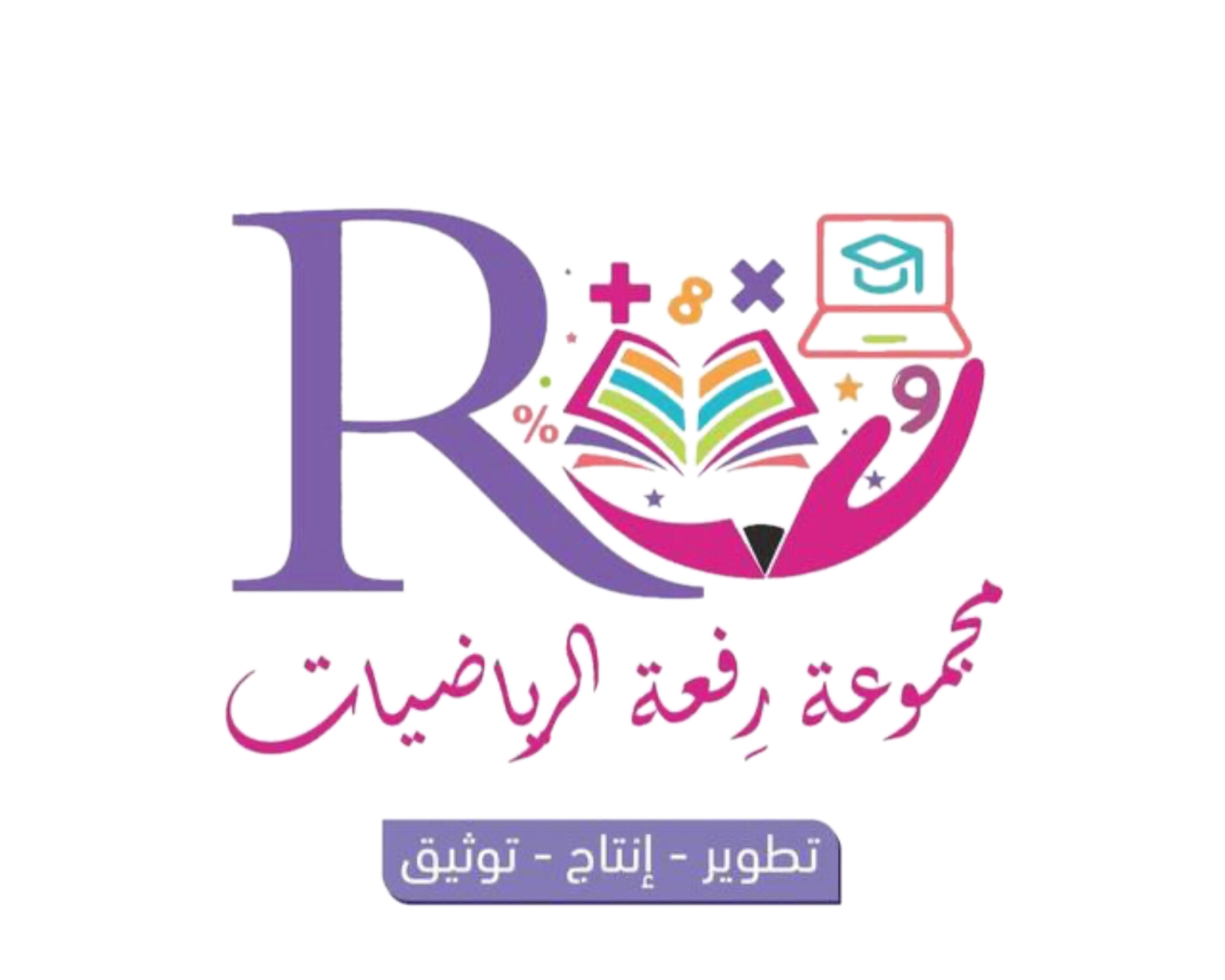 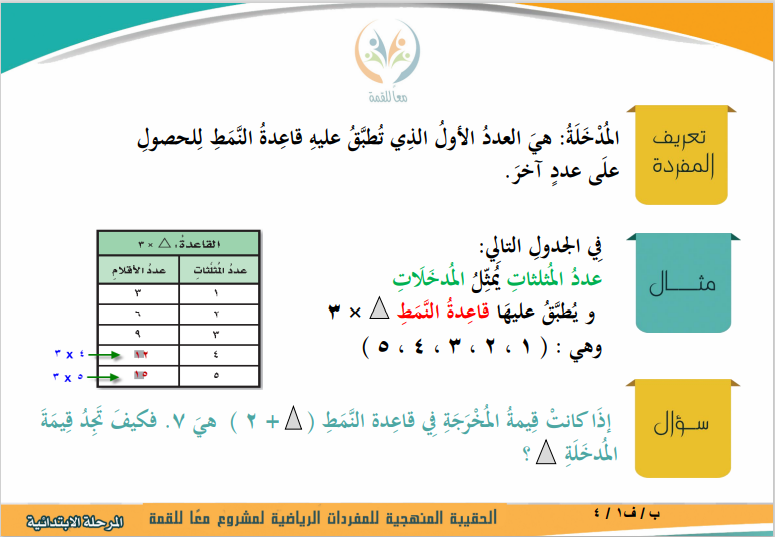 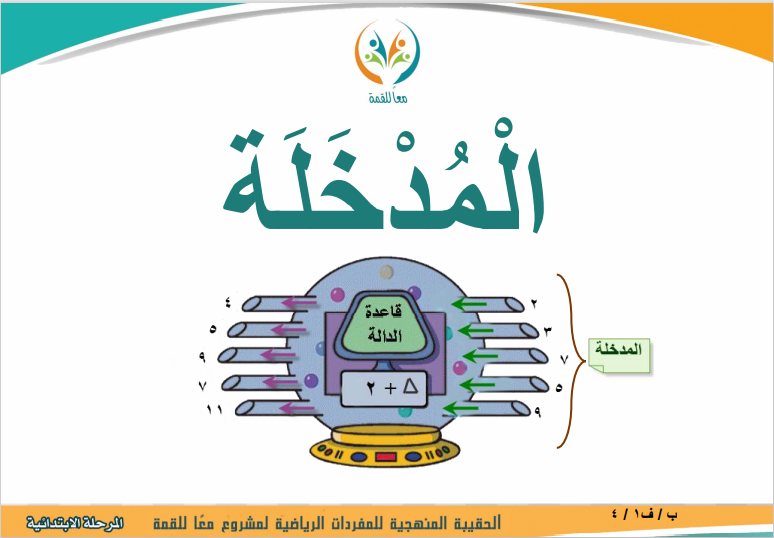 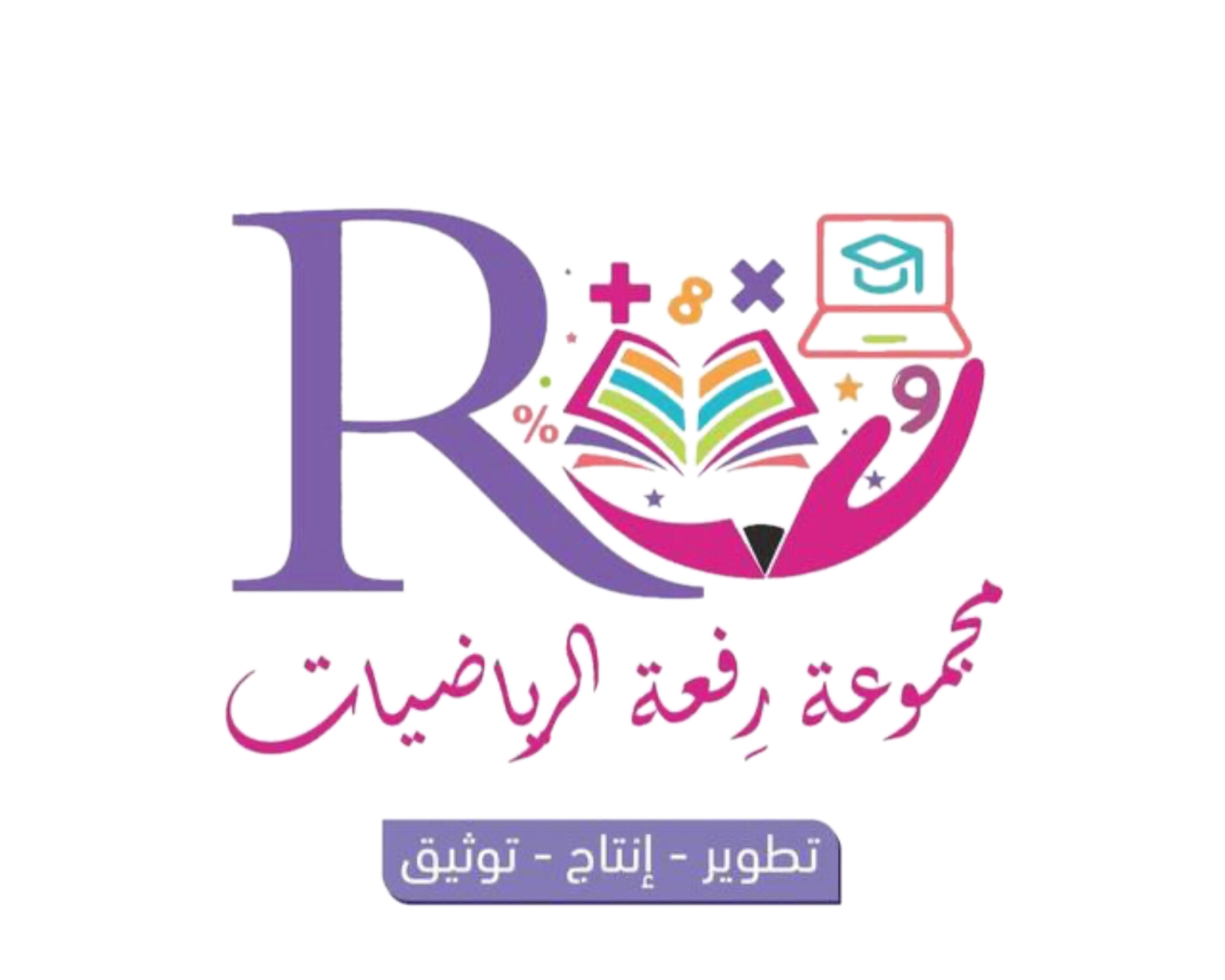 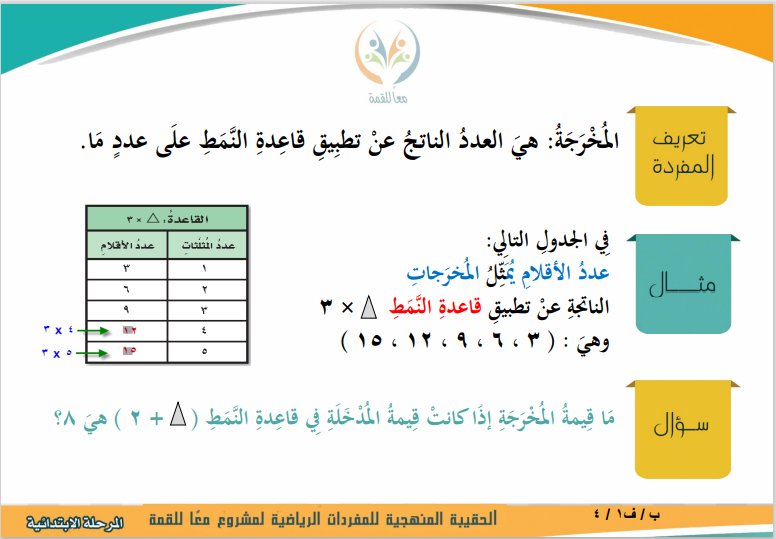 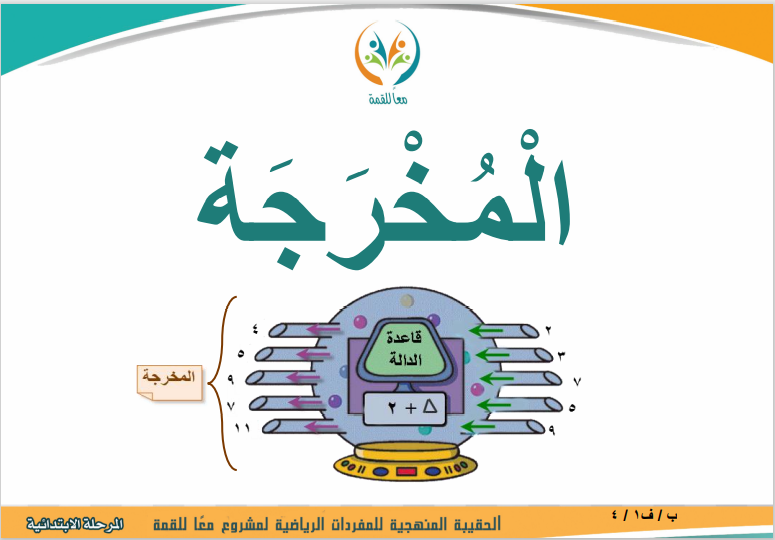 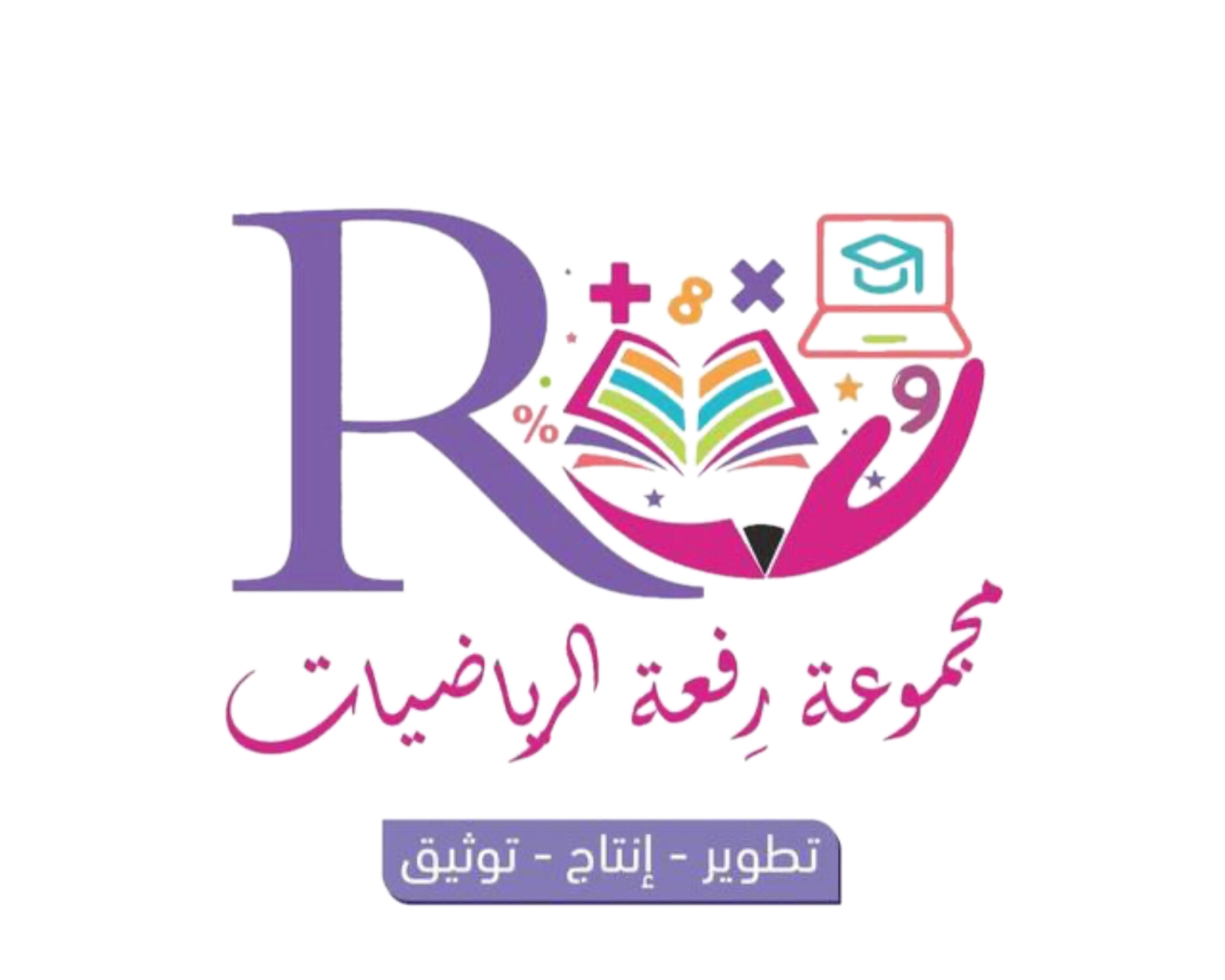 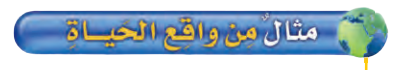 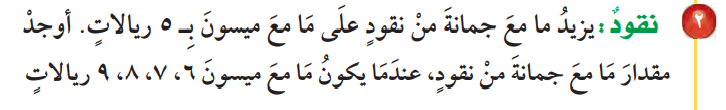 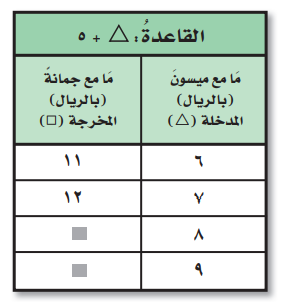 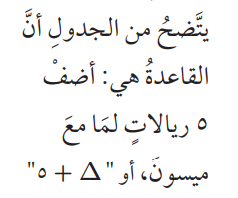 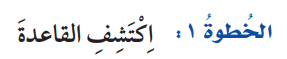 13
14
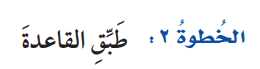 11
6
+ 5 =
12
7
+ 5 =
13
8
+ 5 =
123
14
9
+ 5 =
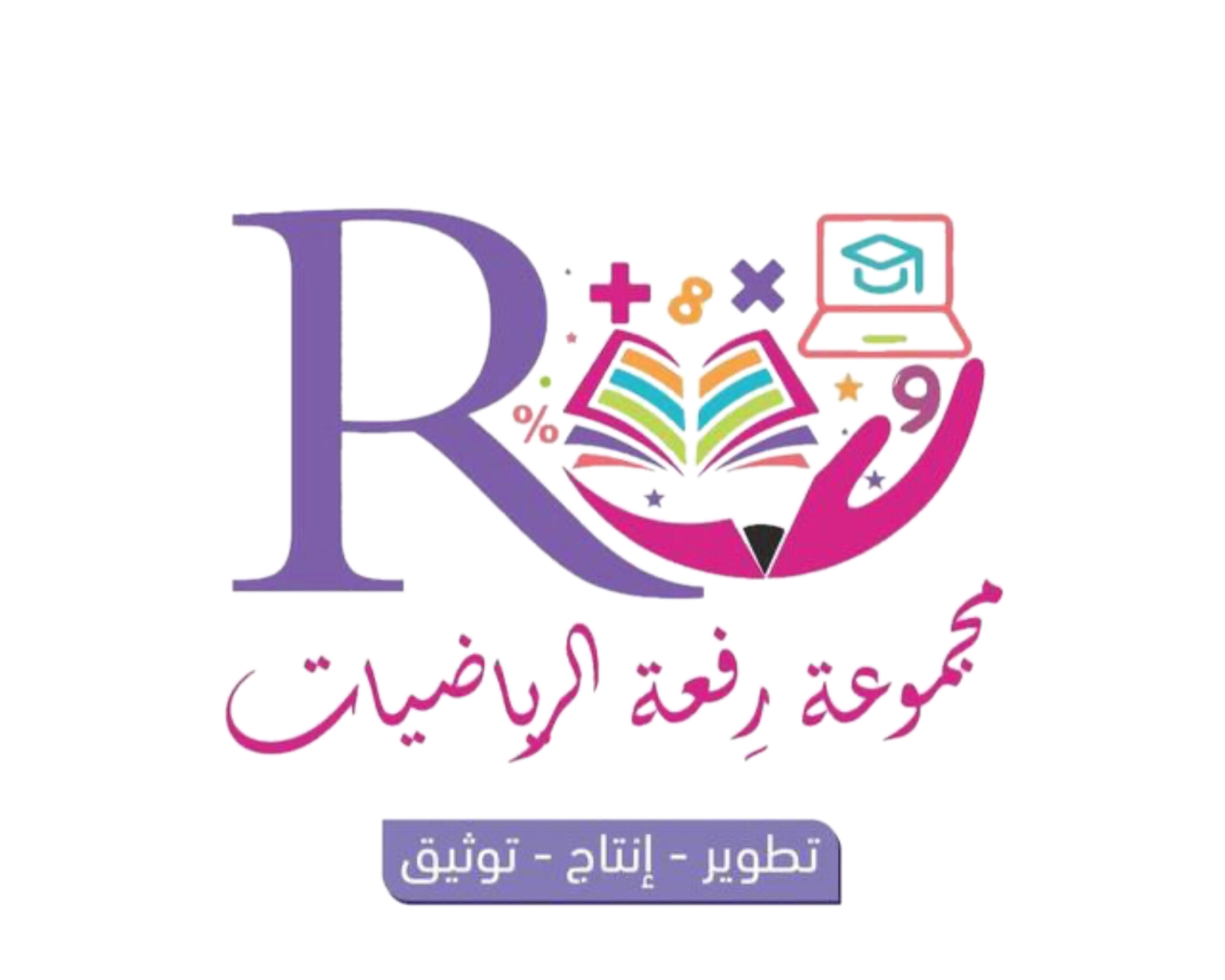 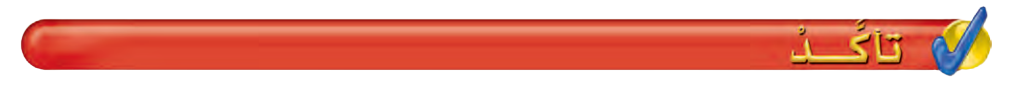 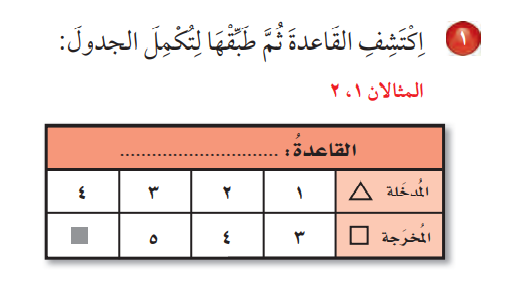 +
2
+2
+2
+2
+2
6
124
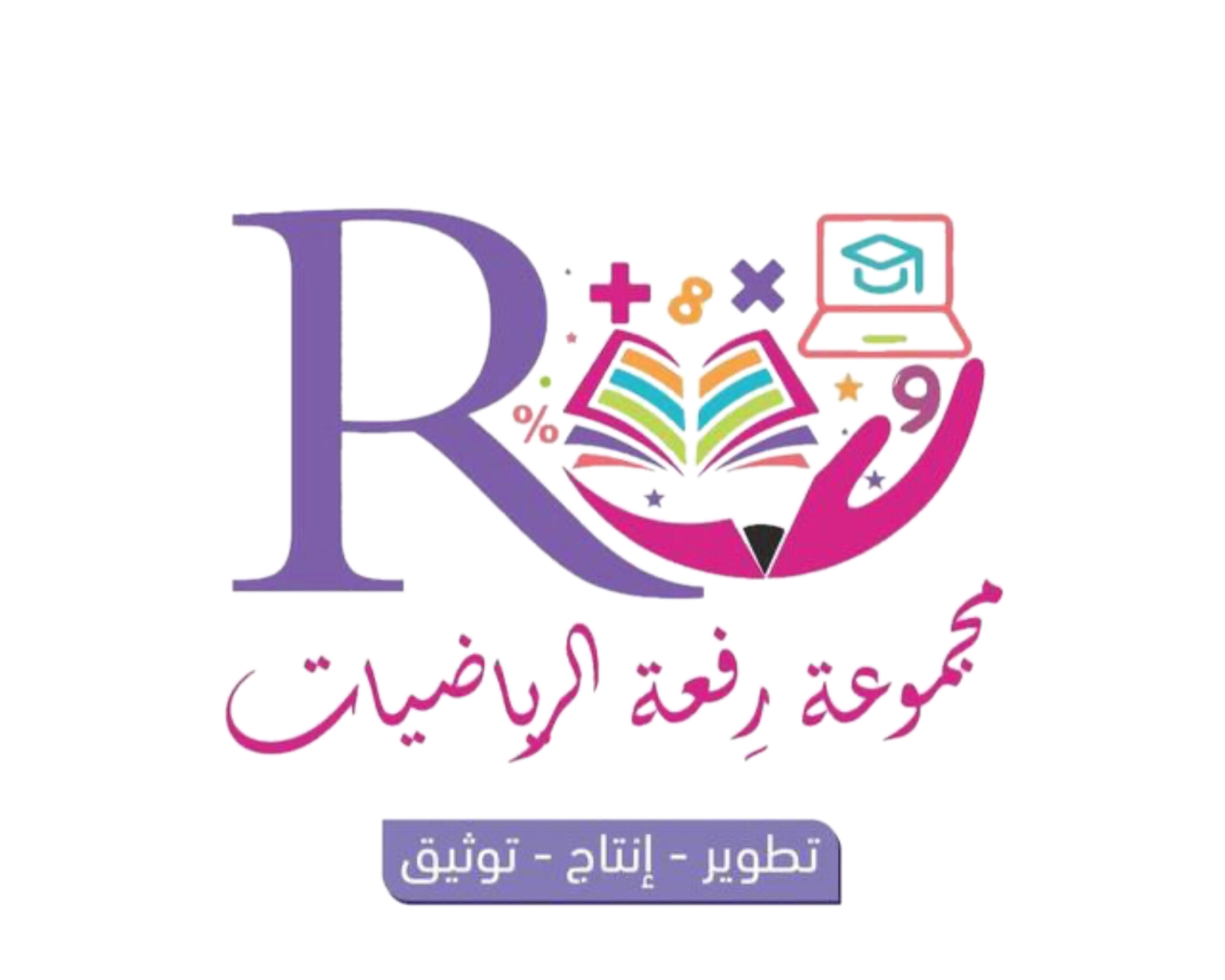 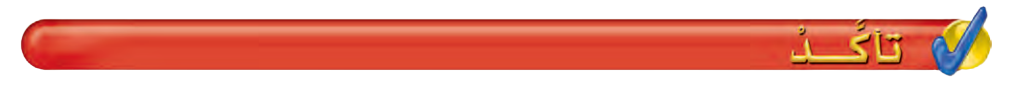 ×
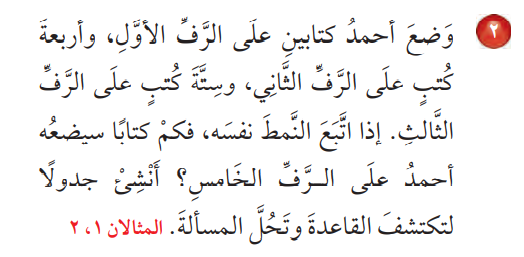 2
1
2
× 2
4
2
× 2
6
3
× 2
8
4
× 2
10
5
× 2
124
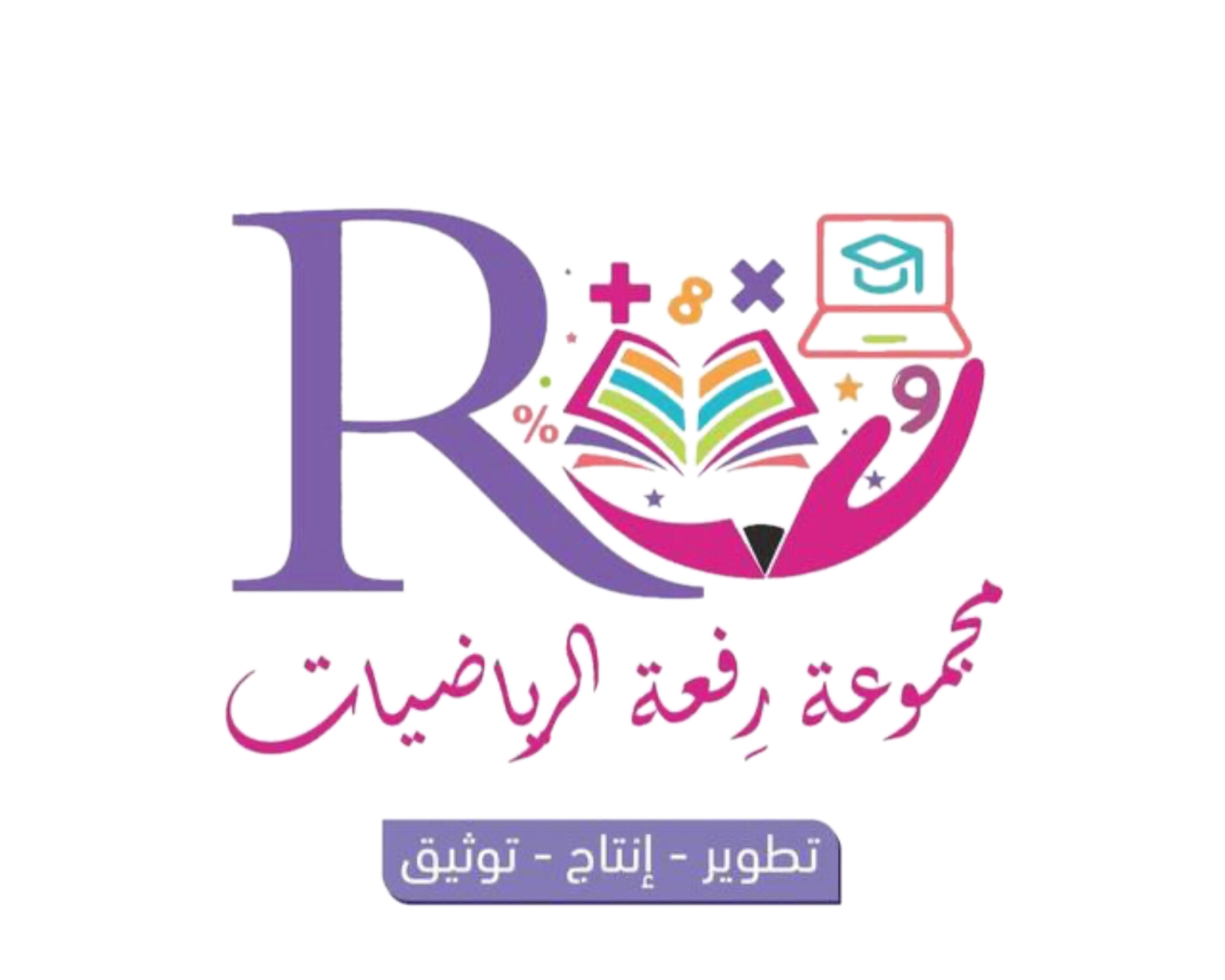 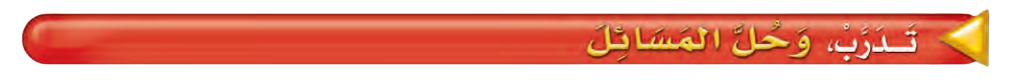 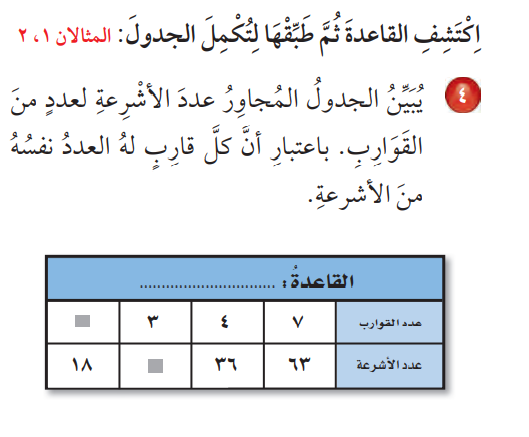 ×
9
2
×9
×9
×9
×9
27
124
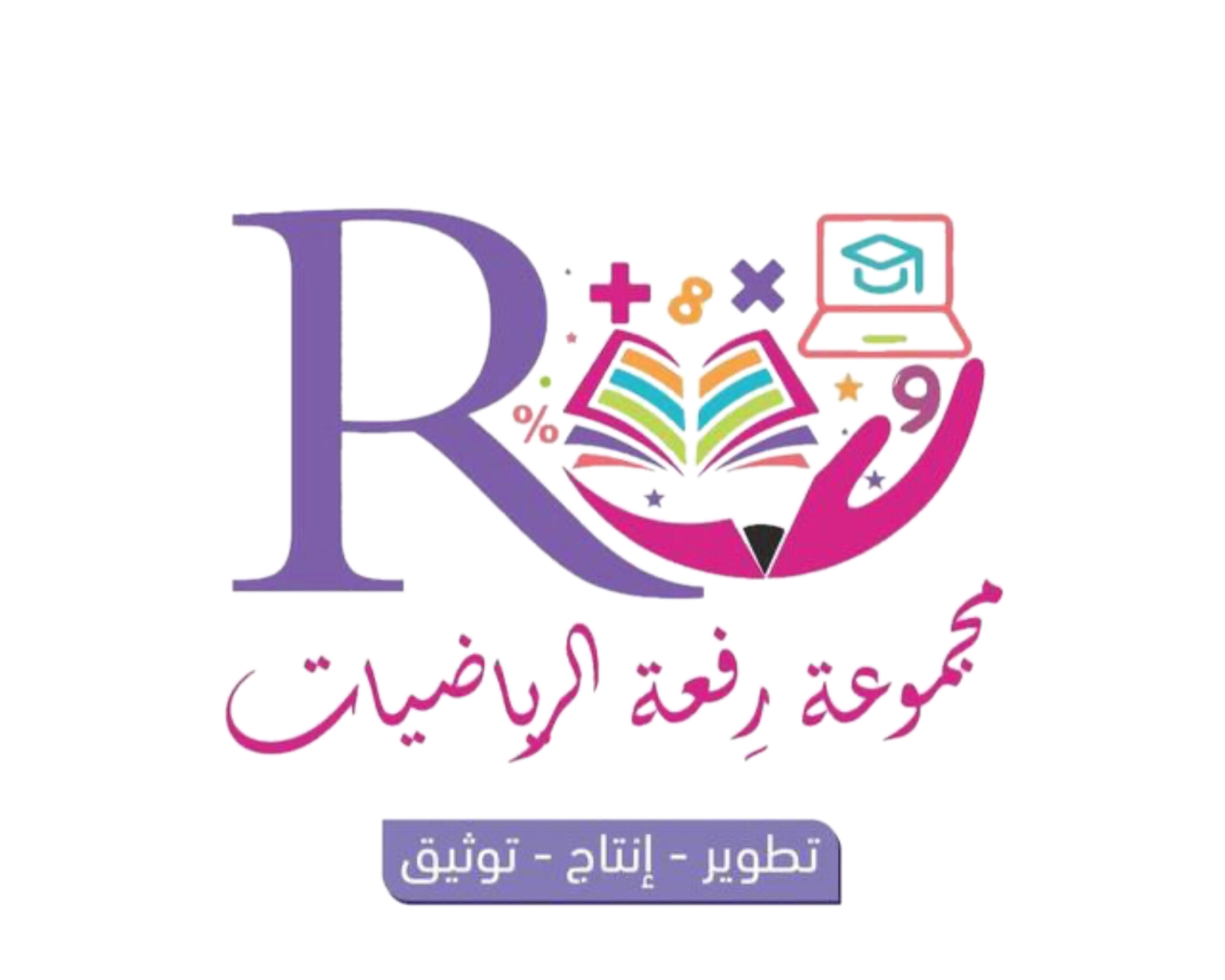 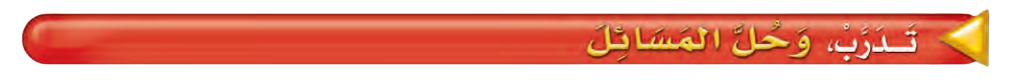 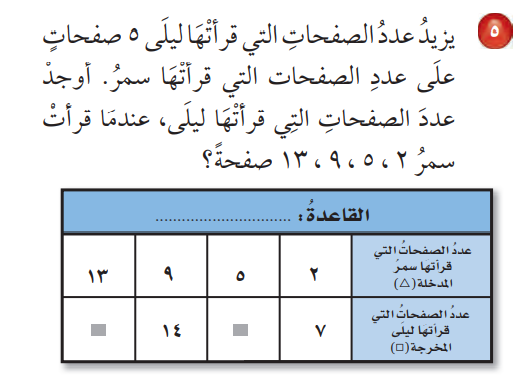 +
5
+5
+5
+5
+5
18
10
124
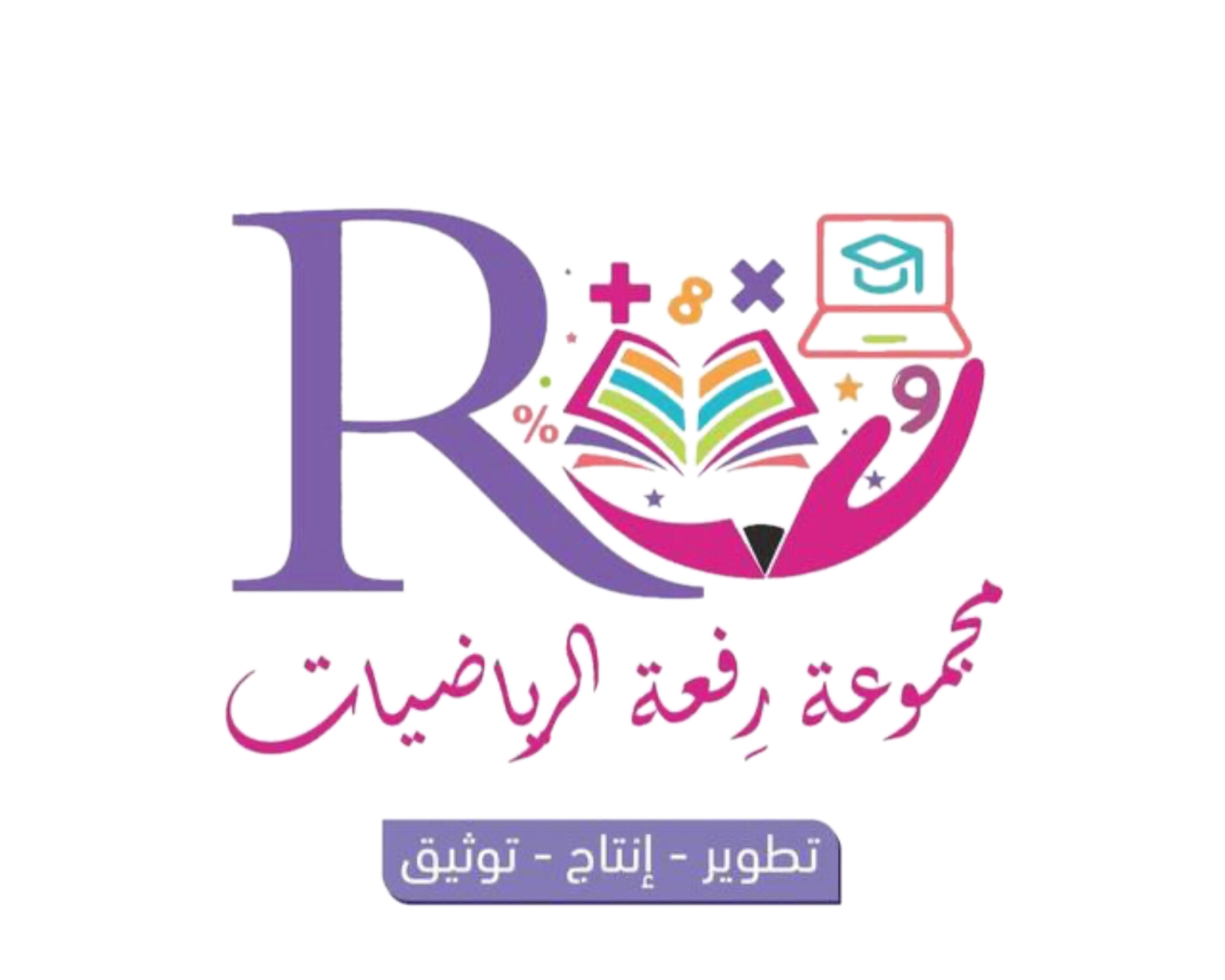 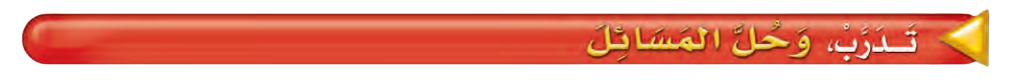 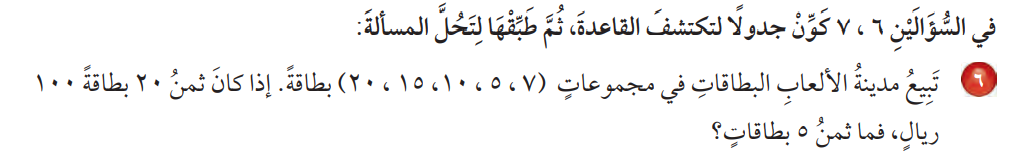 ×
5
10
20
5
7
15
×5
×5
×5
×5
50
25
35
75
100
124
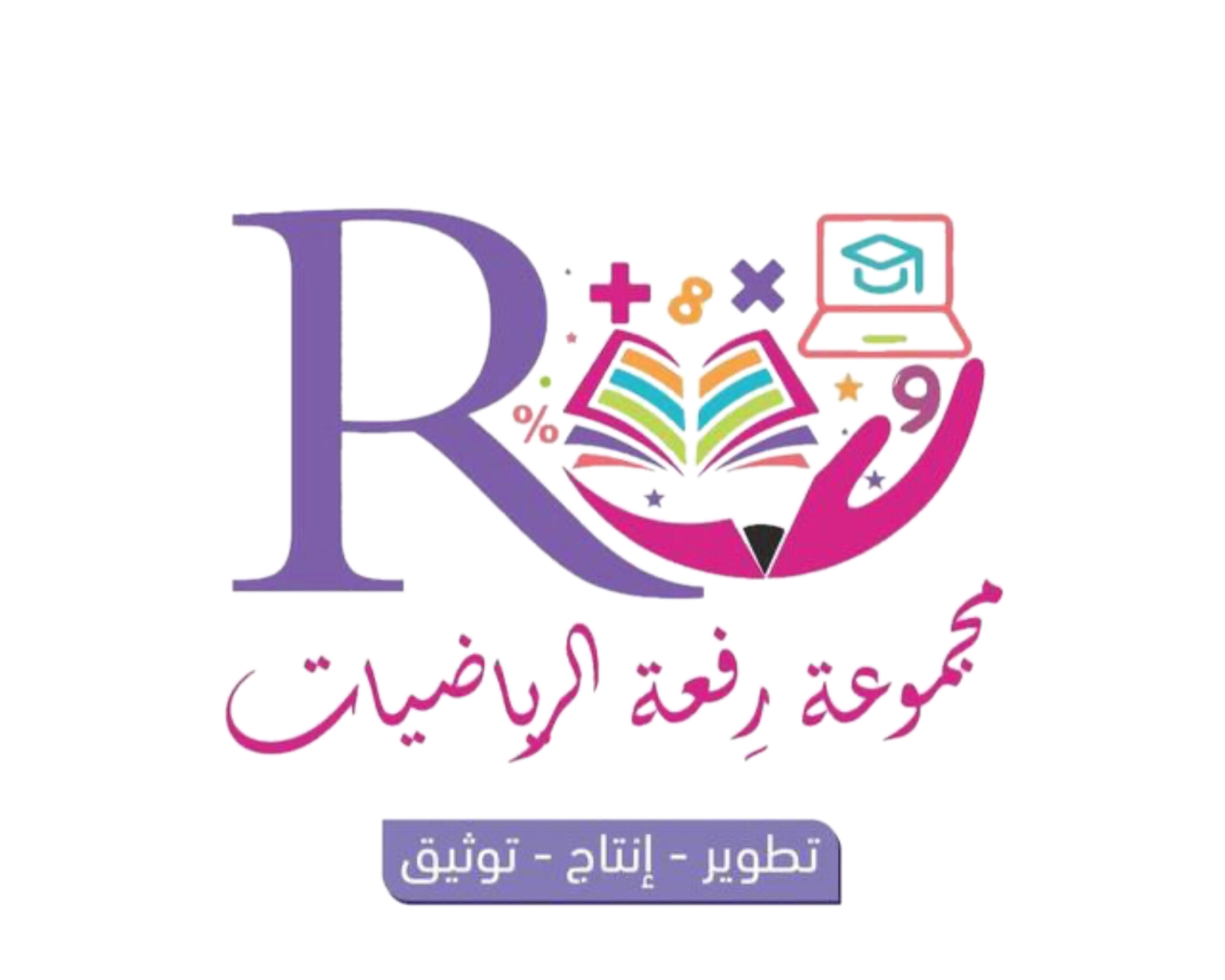 الواجب
رقم 7 صفحة 124
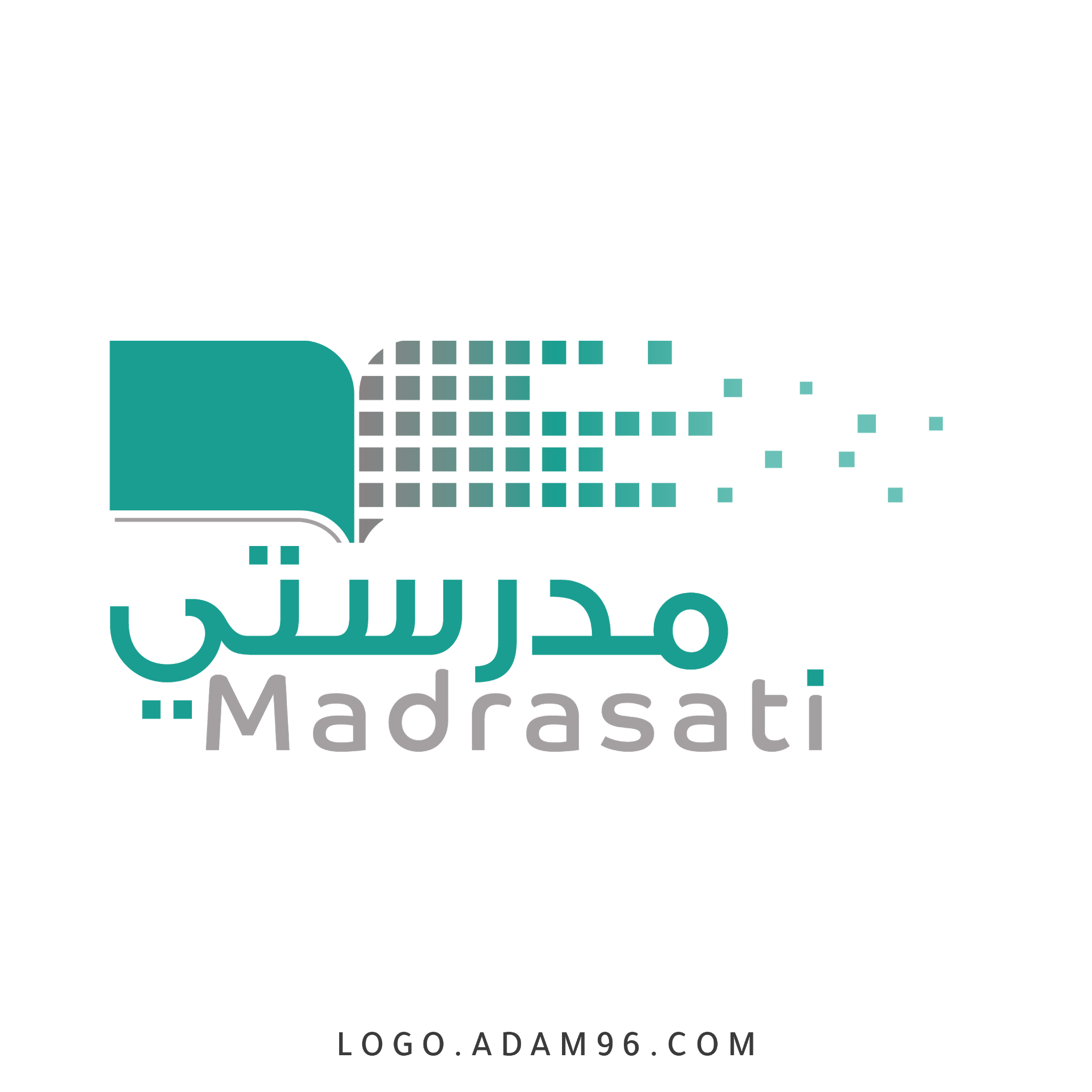